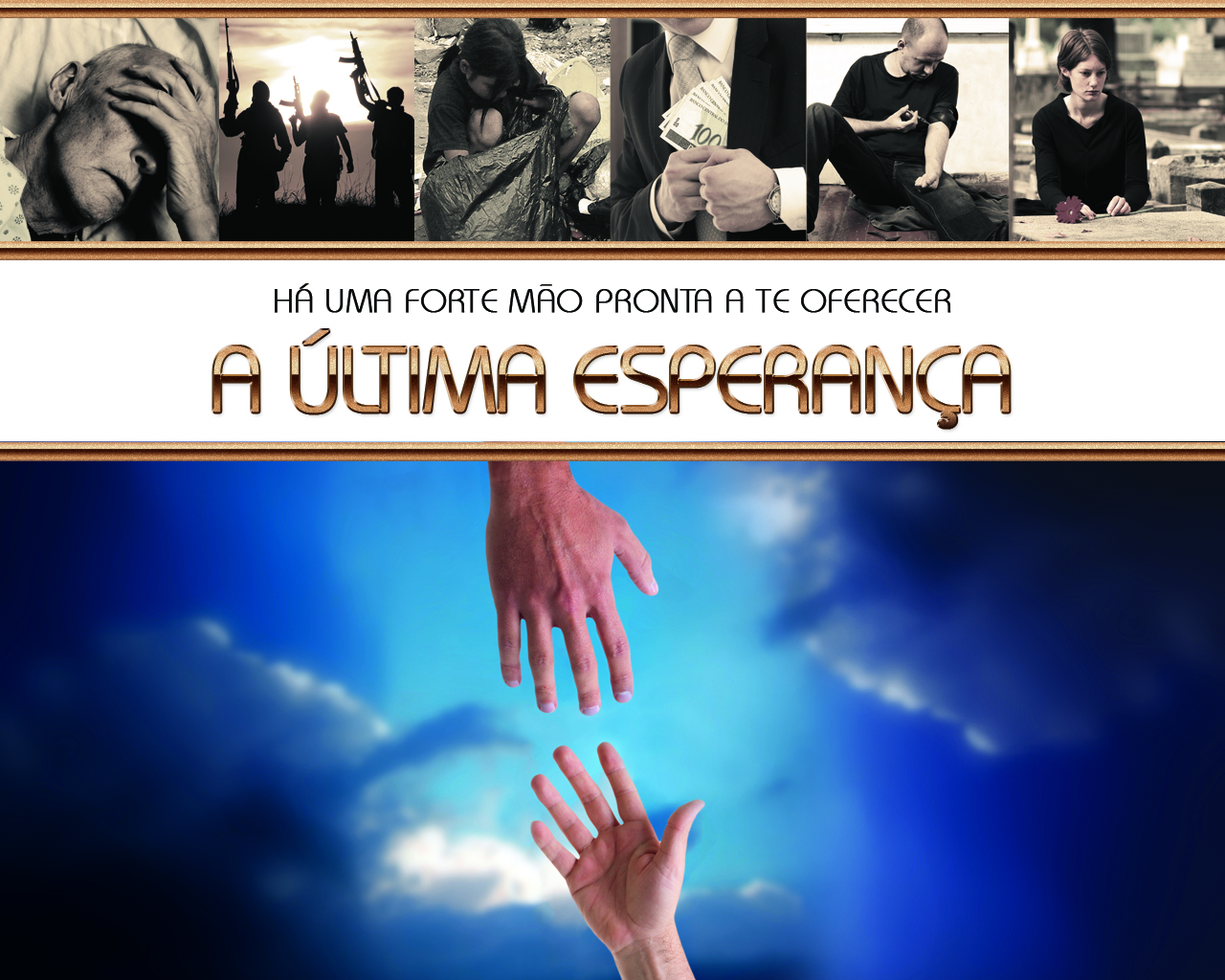 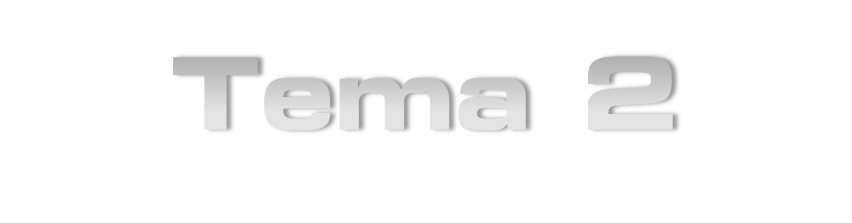 SÍMBOLOS PROFÉTICOS
QUE PRODUZEM
ESPERANÇA
Por que crianças inocentes morrem nas guerras loucas dos adultos?
Por que bebês nascem defeituosos?
Você clama, mas Deus parece estar em silêncio?
Deus está interessado em colocar um ponto final em todo o sofrimento humano. Existe uma ESPERANÇA para os seres humanos!
Por que o livro de Apocalipse tem tantos símbolos?
Por que o Apocalipse tem símbolos?
1. Estilo da Literatura
2. Perseguição
3. Comunhão
4. Mistério
De onde vieram os símbolos usados no Apocalipse?
De onde vieram os símbolos?
Da cultura do profeta;
De passagens do Antigo Testamento;
De onde vieram os símbolos?
De passagens do Novo Testamento que estava em formação;
Dos livros apócrifos que o profeta conhecia;
De onde vieram os símbolos?
Dos Targuns;
Da literatura gentílica;
O Apocalipse tem uma simbologia própria;
Tabelinha de conversão profética
Números Simbólicos do Apocalipse
Simbologia Simplificada
Simbologia Simplificada
Cores na Profecia
O que é a VERDADE?

“E conhecereis a verdade e a verdade vos libertará”. 
João 8:32
Onde podemos ENCONTRAR a VERDADE?
Deus Pai é a verdade;
Deus Filho é a verdade;
Deus Espírito Santo é a verdade;
Onde podemos ENCONTRAR a VERDADE?
A Bíblia é a verdade;
Os Dez Mandamentos são a verdade;
As mesmas VERDADES são encontradas no livro do Apocalipse:
Deus existe. Foi visto no trono - Apocalipse 4.
Cristo existe. Foi visto no trono - Apocalipse 1 e Apocalipse 4.
Espírito existe. Ele está no trono - Apocalipse 5:6 e Apocalipse 1:4
Palavra é verdadeira. O Profeta foi testemunha - Apocalipse 22:6
Lei existe. Foi vista no Santuário Celestial - Apocalipse 11:19
As VERDADES do Apocalipse possuem um forte PODER LIBERTADOR!
As MENSAGENS do Apocalipse nos trazem amor, paz, esperança e certeza!
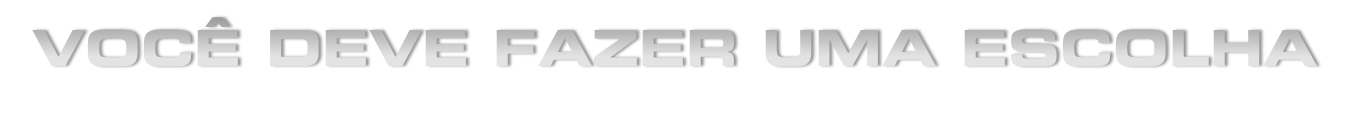 Hoje é o momento e a hora da sua decisão.